Projekt Francúzsko 2019
Ľubomír Šuňavec
II.A
Farma La Robinerie
1985
Predaj farmy v Nemecku
Nákup farmy so 180 hektárami obilnín vo Francúzsku
1987
Vytvorenie dielne na výkrm ošípaných
1995
Kúpa ďalšej farmy s rozlohou 75 hektárov 
Stavba ošipárne s rozlohou 2560 m²
1997
Zriadenie porodnej miesnosti pre 450 prasníc
2000
Nákup farmy s rozlohou 120 hektárov
2005
Založenie priameho predaja nehnuteľnosti a výstavba laboratória 40 m²
2008
Rozšírenie laboratória 120 m²
2013
Otvorenie obchodu Mers sur Indre
2014
V októbri: prevzatie domu Pitault
19. decembra: otvorenie obchodu Ardentes
Práca pri ošípaných
Pri ošípaných
Čistenie boxov, vapkovanie priestorov pre odstavčatá a pôrodnice
Brúsenie zubov, vakcinácia malých prasiatok
Kŕmenie granulovaným krmivom
Umývanie dverí, okien a šatne
Váženie odstavčiat, tetovanie
Kydanie hnoja prasniciam
Zakladanie tabuliek v pôrodnici
Plus a mínus pri ošípaných
Plus
Čistota pri ošípaných
Kŕmenie ošípaných
Starostlivosť o malé prasiatka

Mínus
Podľa mňa žiaden mínus pri práci s ošípanými
Práca v kuchyni a v mäsiarni
Rozrábka mäsa
Výroba šunky
Vákuovanie mäsa
Čistenie zeleniny
Mletie mäsa
Lepenie etikiet na produkty
Umývanie riadu
Výroba klobás
Plus a mínus v kuchyni
Plus
Vlastné mäso
Príprava šunky

Mínus
Hygiena
Pracovníci
Čistota mäsa
Farma
Ošipáreň a prasiatka
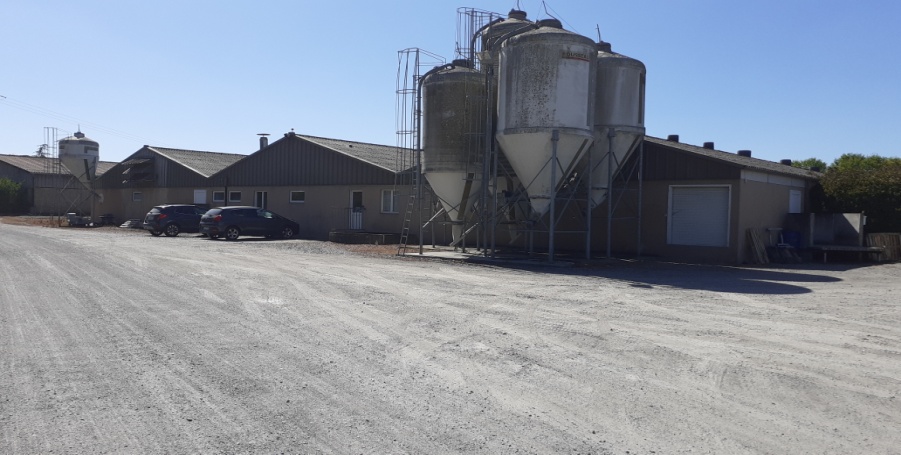 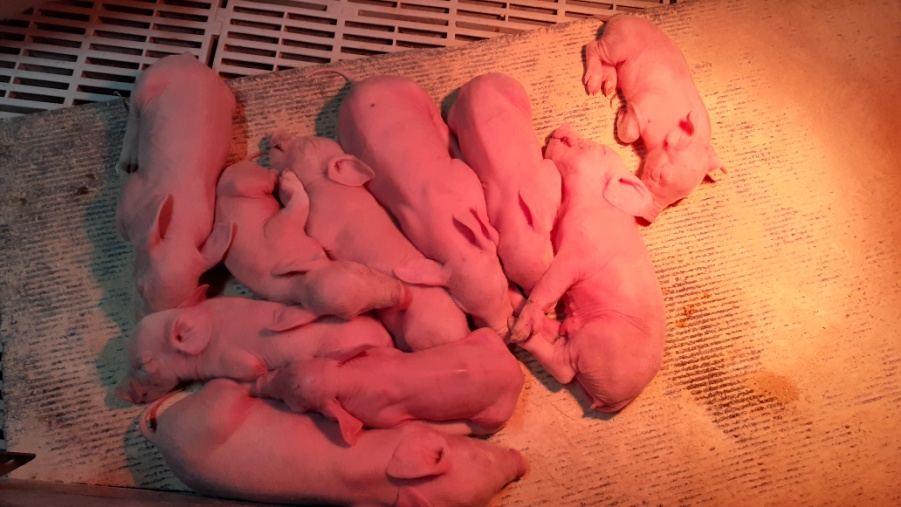 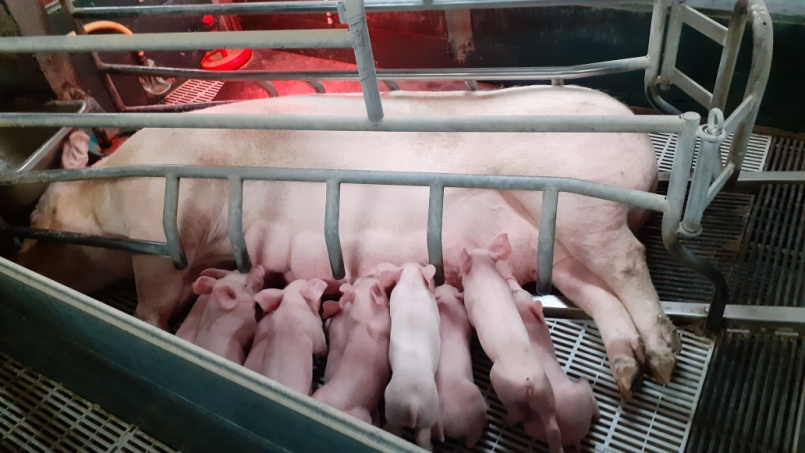 Práca a krmivo
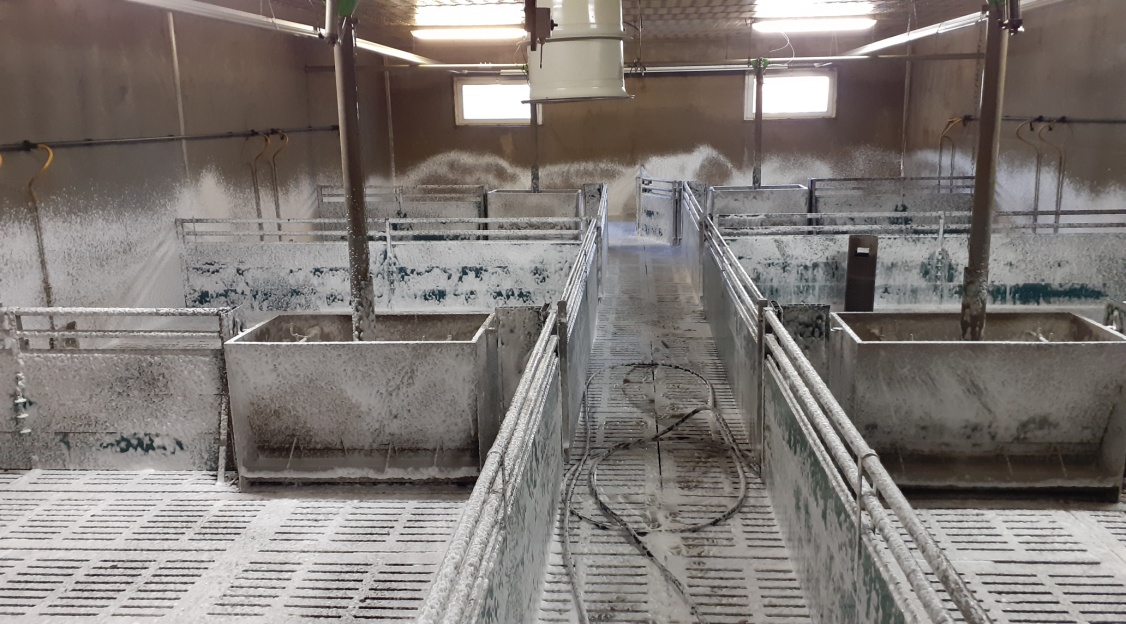 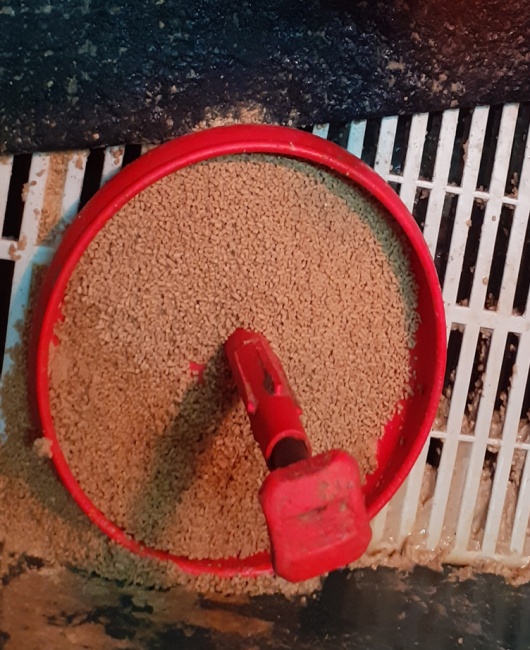 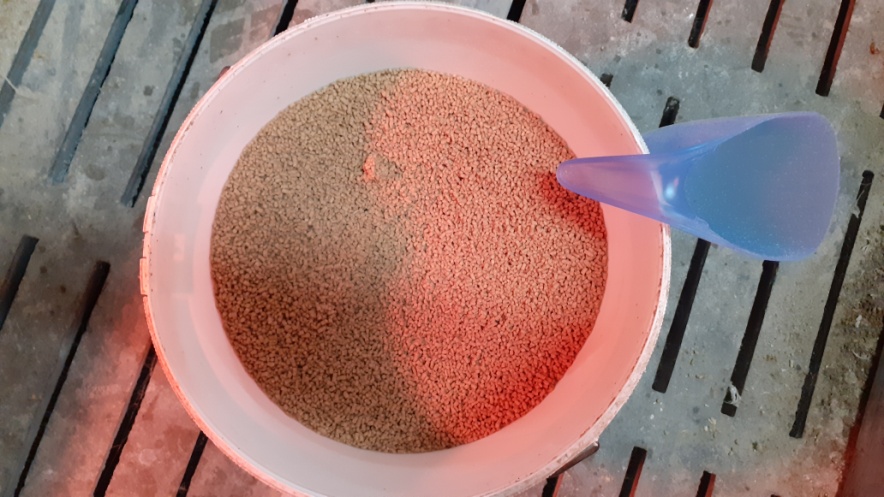 Ďakujem za pozornosť